What’s the Sine Rule Ratio?
Inspired by a diagram on page 2 of The Penguin Dictionary of Curious and Interesting Geometry by David Wells.
What’s the Sine Rule Ratio?
(Not to scale)
SIC_49
[Speaker Notes: 5.8602	5.7188	7.4838]
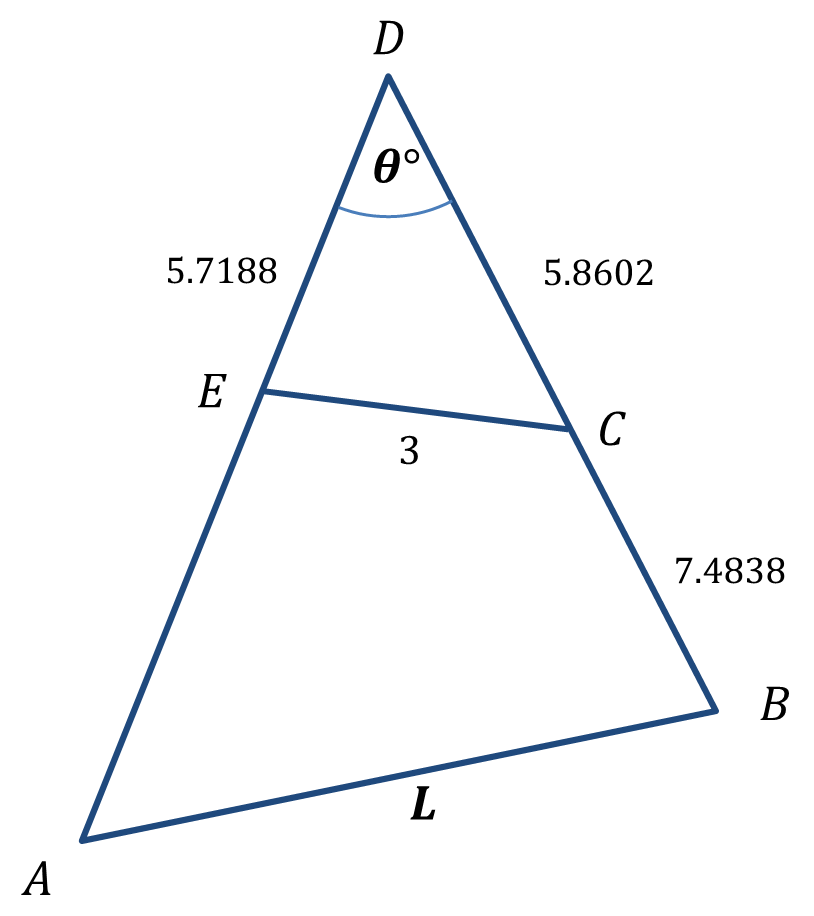 What’s the Sine Rule Ratio?
SIC_49
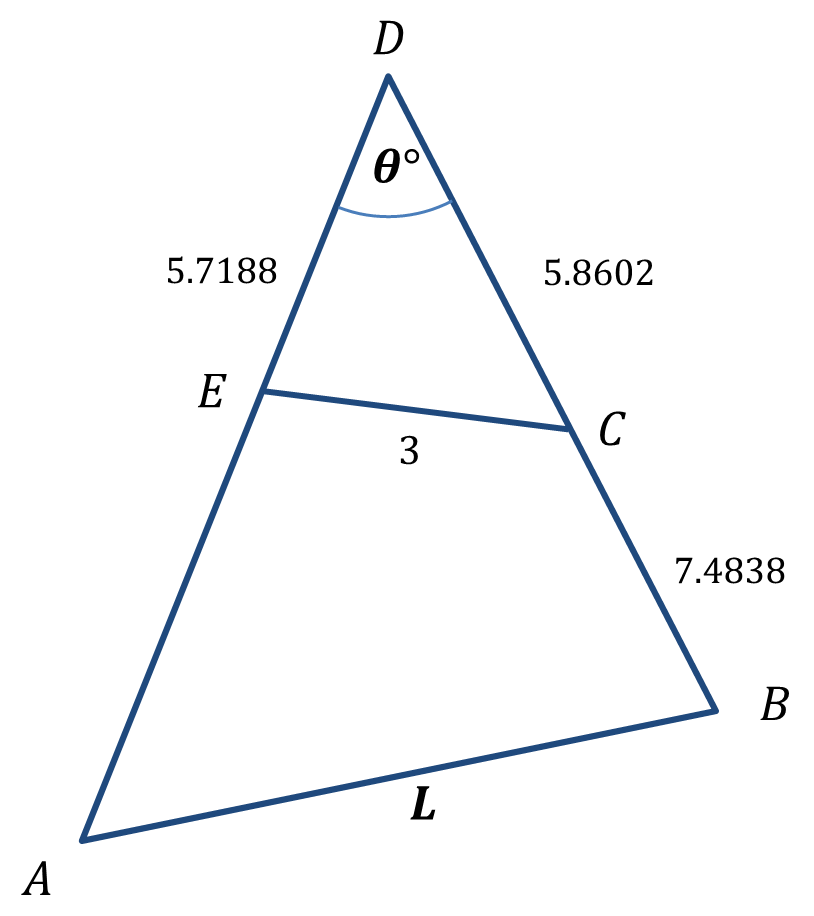 What’s the Sine Rule Ratio?
SIC_49
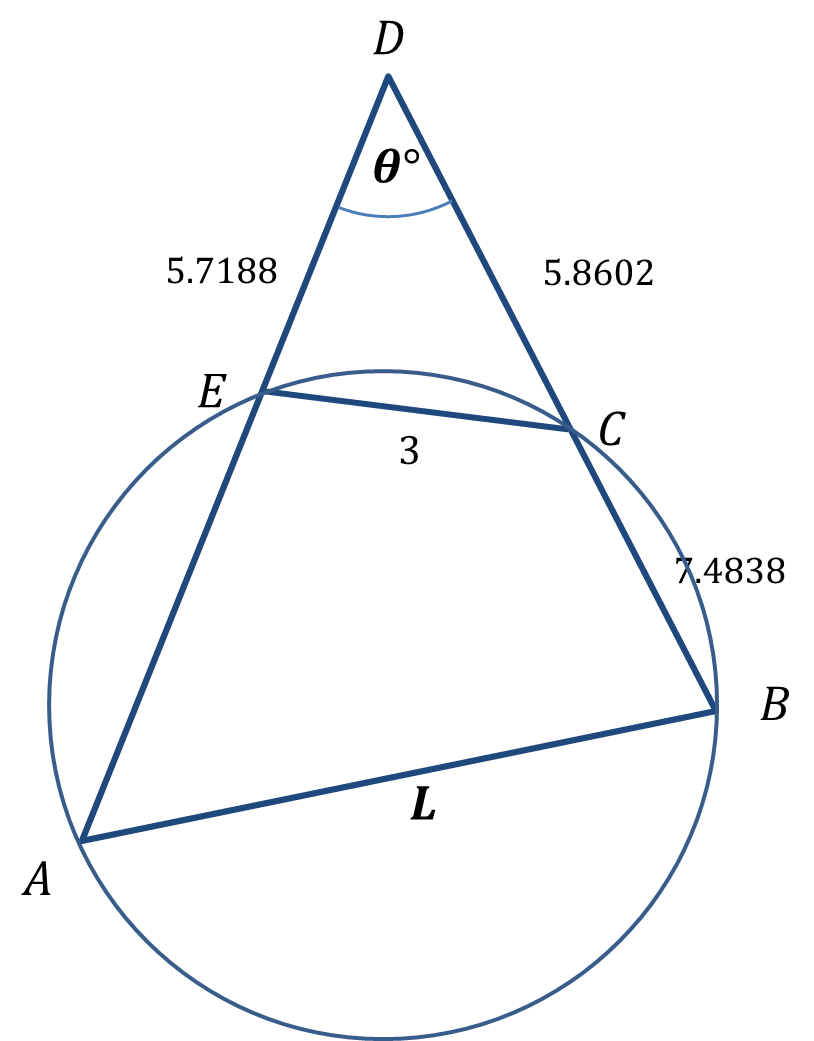 What’s the Sine Rule Ratio?
SIC_49
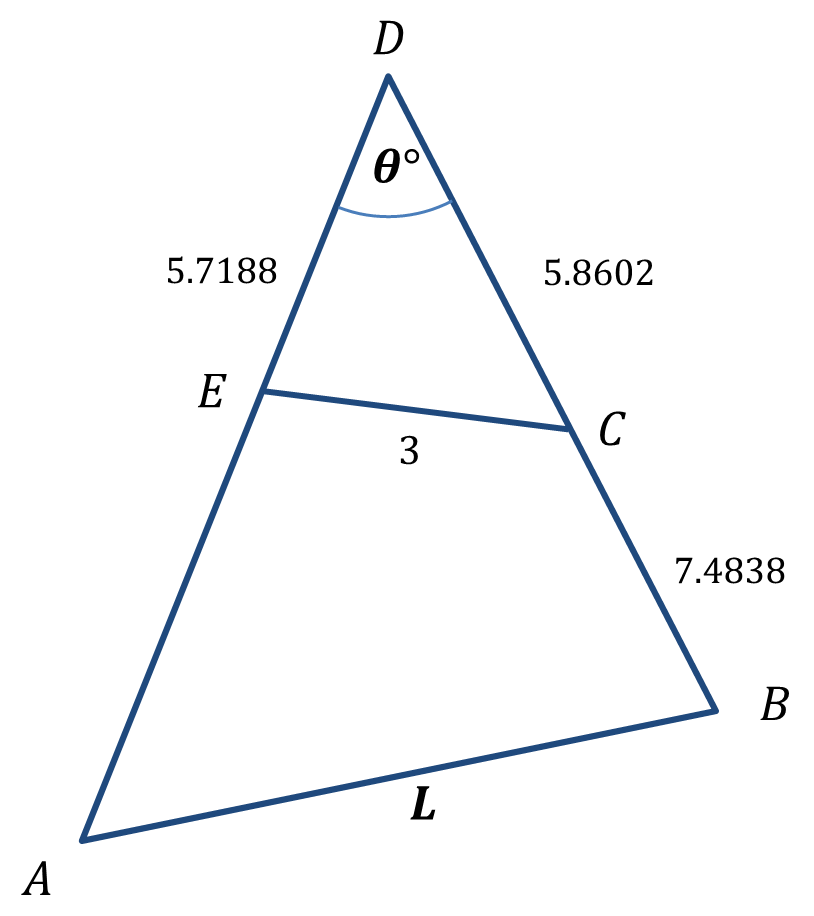 What’s the Sine Rule Ratio?
SIC_49
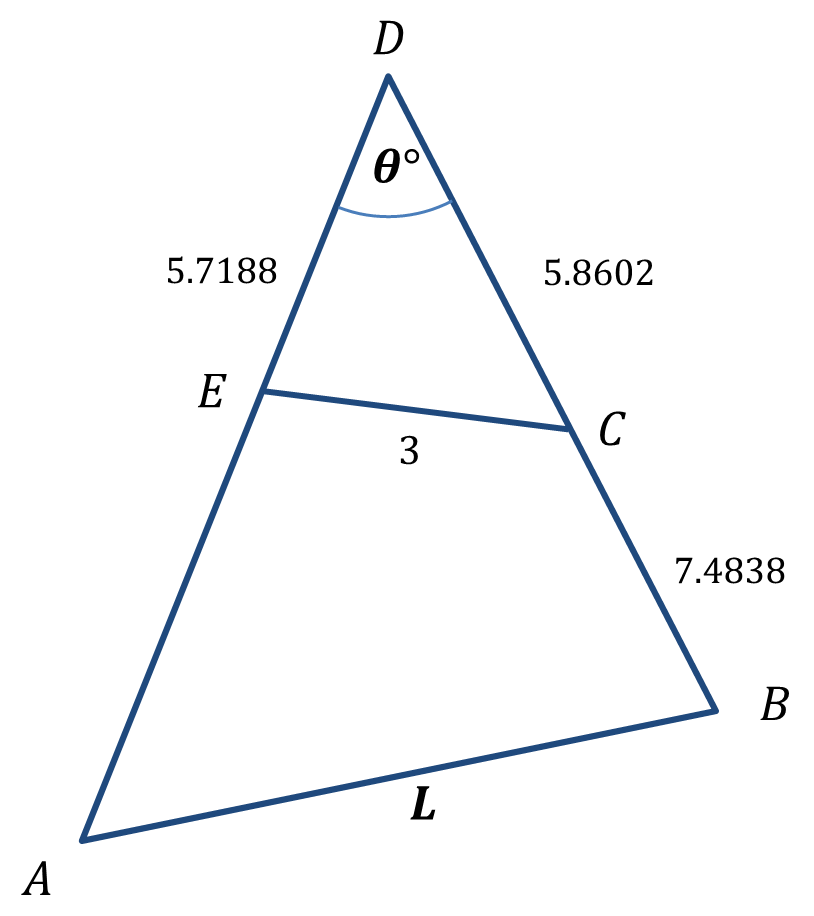 What’s the Sine Rule Ratio?
SIC_49
What’s the Sine Rule Ratio?
What is the diameter of this circumcircle?
(Not to scale)
SIC_49
How was it possible to create the different problem sheets all with the same answer?
Who noticed that there are two similar triangles?  Check on your diagram by calculation (since the diagrams are not to scale).
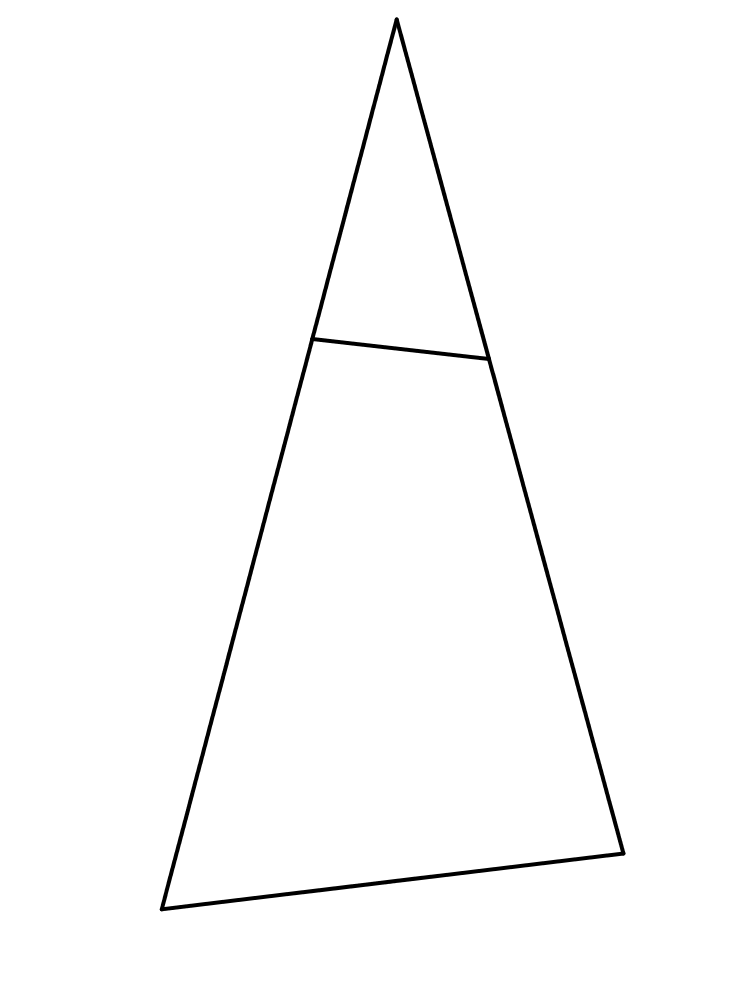 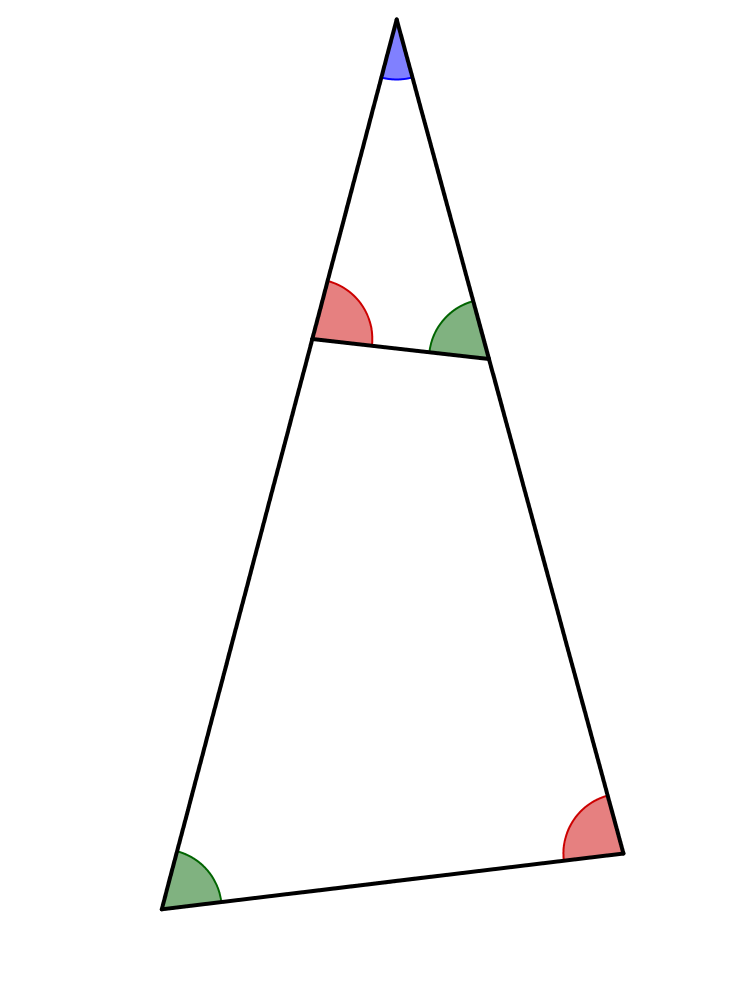 How was it possible to create the different problem sheets all with the same answer?
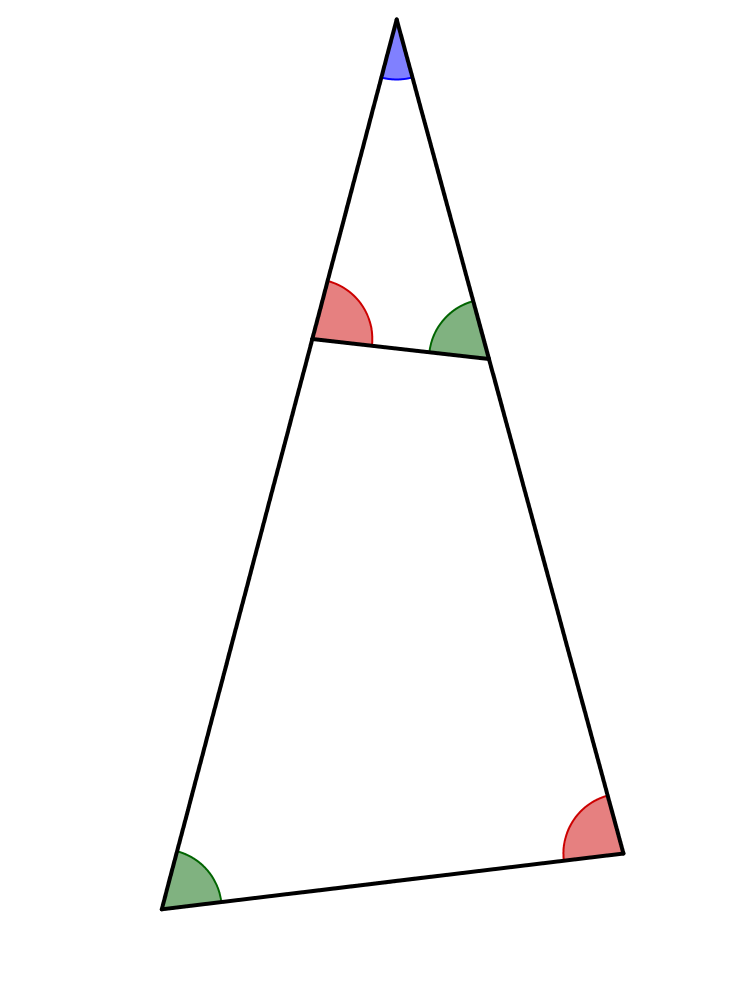 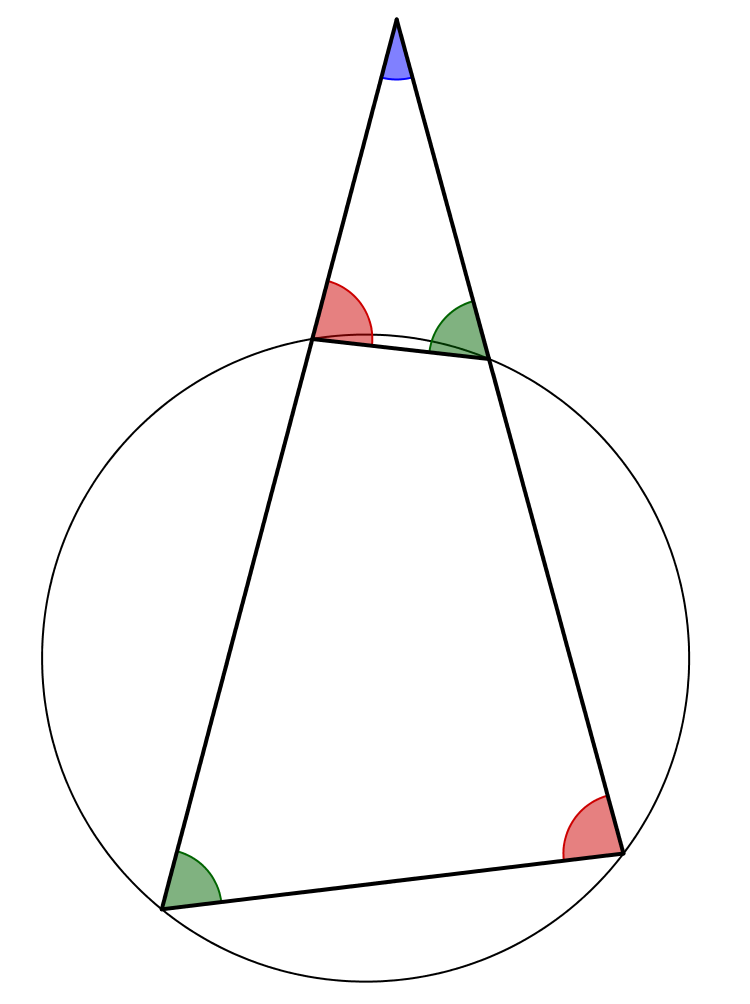 How was it possible to create the different problem sheets all with the same answer?
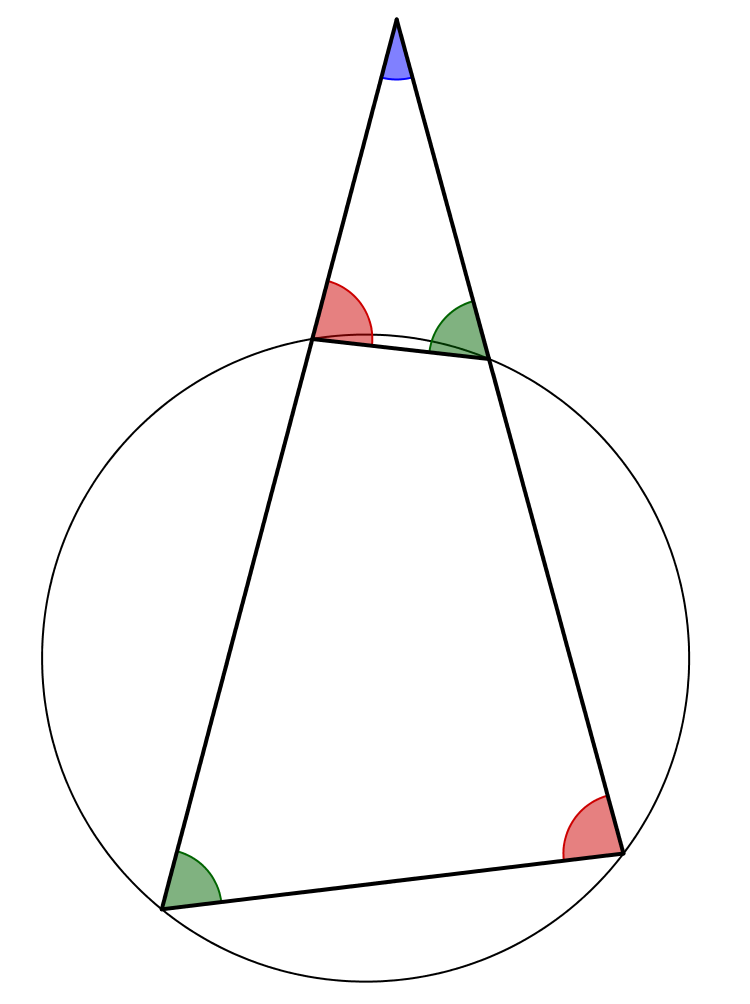 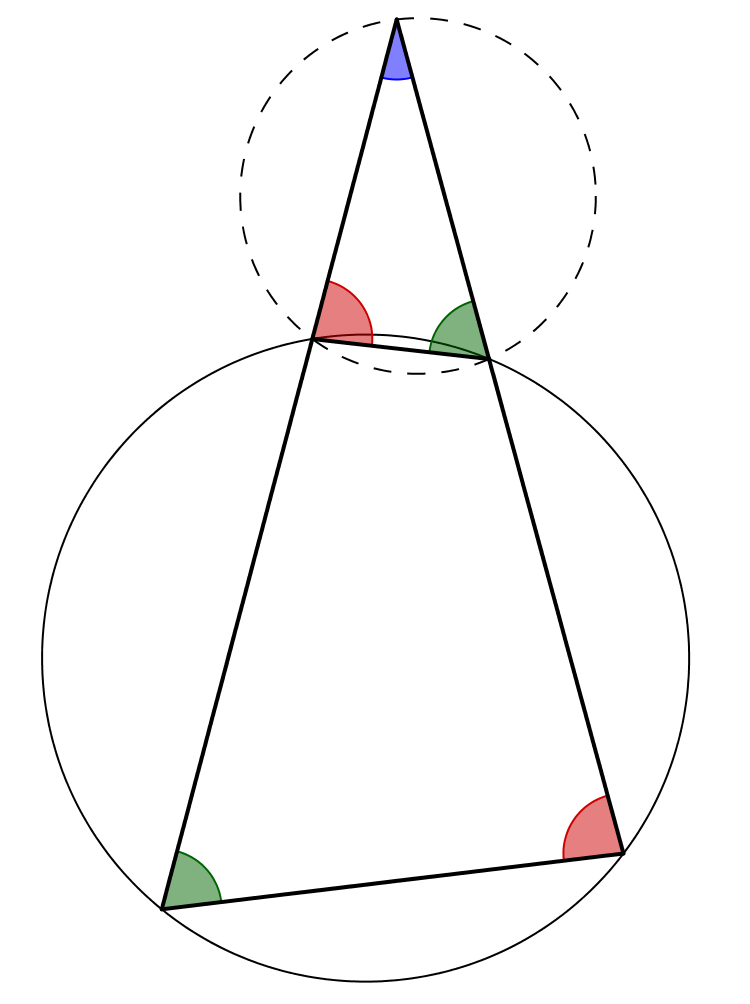 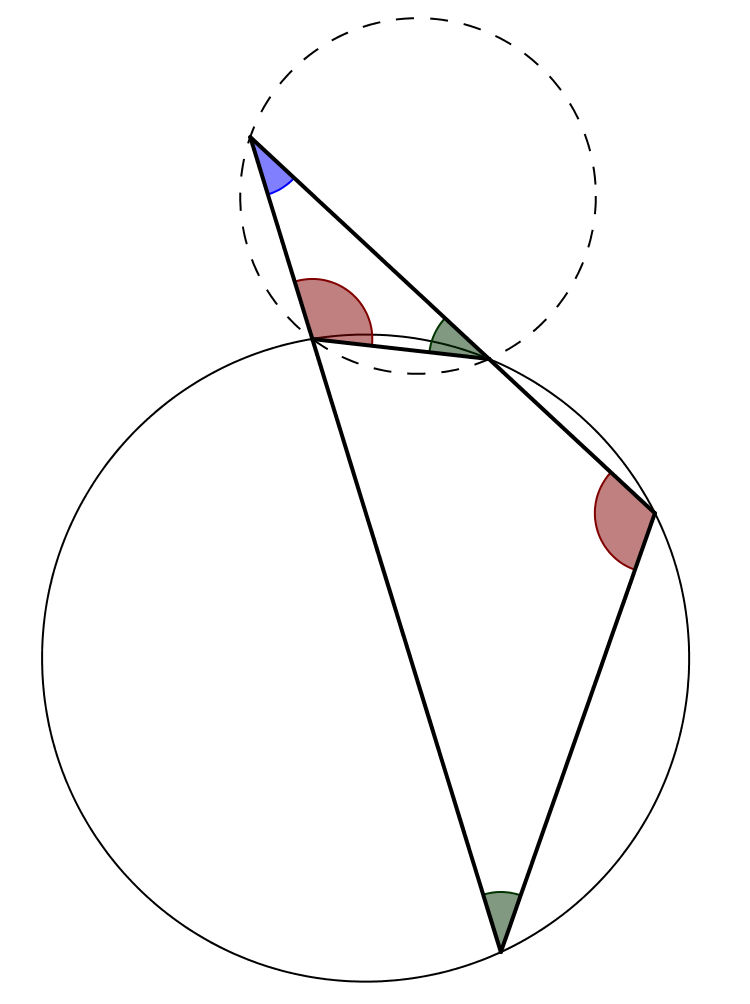 How was it possible to create the different problem sheets all with the same answer?
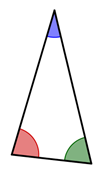 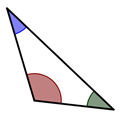 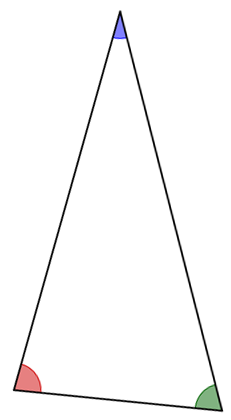 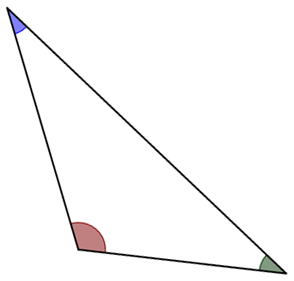 Note to Teacher
The diameter of the circumcircle is addressed in SIC_2 Sine Rule Discovery.
RESOURCES
What’s the Sine Rule Ratio?
(Not to scale)
SIC_49
[Speaker Notes: 5.8600	5.7192	7.4848]
What’s the Sine Rule Ratio?
(Not to scale)
SIC_49
[Speaker Notes: 5.0921	5.9966	8.9000]
What’s the Sine Rule Ratio?
(Not to scale)
SIC_49
[Speaker Notes: 5.8598	5.7195	7.4857]
What’s the Sine Rule Ratio?
(Not to scale)
SIC_49
[Speaker Notes: 5.6395	5.9082	8.1463]
What’s the Sine Rule Ratio?
(Not to scale)
SIC_49
[Speaker Notes: 5.9998	5.2205	6.1814]
What’s the Sine Rule Ratio?
(Not to scale)
SIC_49
[Speaker Notes: 5.9468	5.5487	7.0002]
What’s the Sine Rule Ratio?
(Not to scale)
SIC_49
[Speaker Notes: 4.9497	5.9822	9.0088]
What’s the Sine Rule Ratio?
(Not to scale)
SIC_49
[Speaker Notes: 4.2392	5.7943	9.2809]
What’s the Sine Rule Ratio?
(Not to scale)
SIC_49
[Speaker Notes: 4.0200	5.7085	9.2999]
What’s the Sine Rule Ratio?
(Not to scale)
SIC_49
[Speaker Notes: 5.6880	5.8808	8.0339]
What’s the Sine Rule Ratio?
(Not to scale)
SIC_49
[Speaker Notes: 5.9600	5.5073	6.8904]
What’s the Sine Rule Ratio?
(Not to scale)
SIC_49
[Speaker Notes: 5.9319	4.6865	5.0033]
What’s the Sine Rule Ratio?
(Not to scale)
SIC_49
[Speaker Notes: 5.9300	4.6786	4.9868]
What’s the Sine Rule Ratio?
(Not to scale)
SIC_49
[Speaker Notes: 5.9300	5.5924	7.1190]